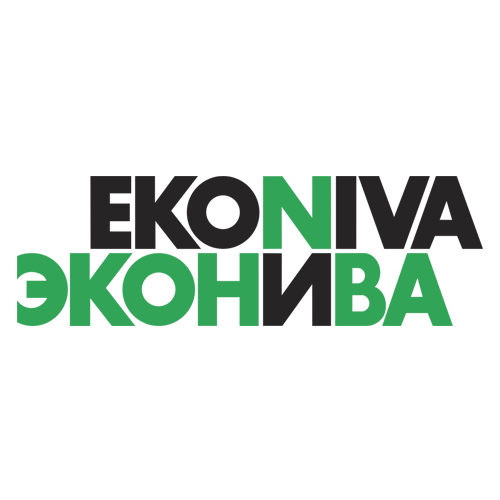 Кейс от компании
SWSU Case Championship 2022
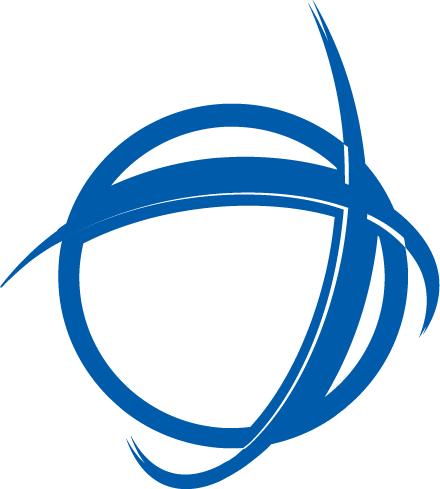 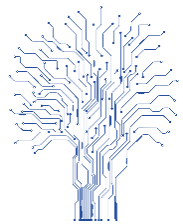 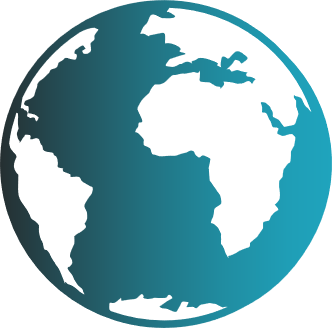 Секция
Кейс
Приложение Анализа Качества материала
ИнфоТех
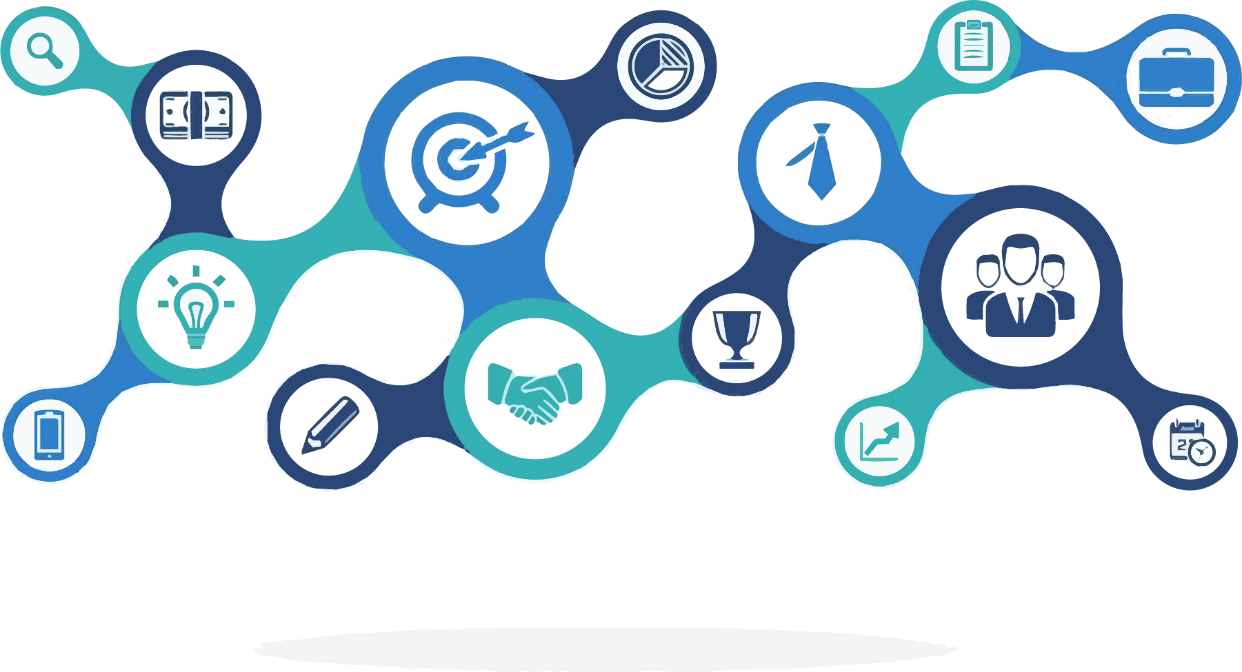 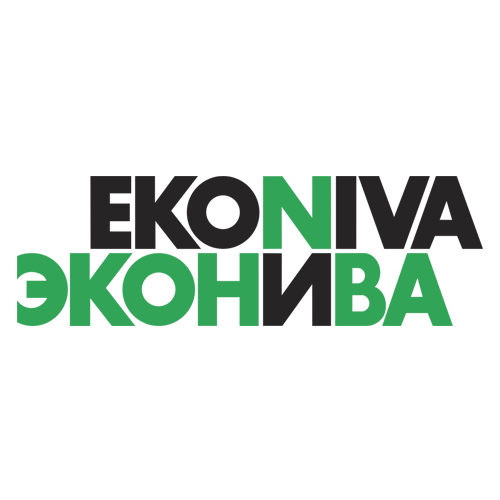 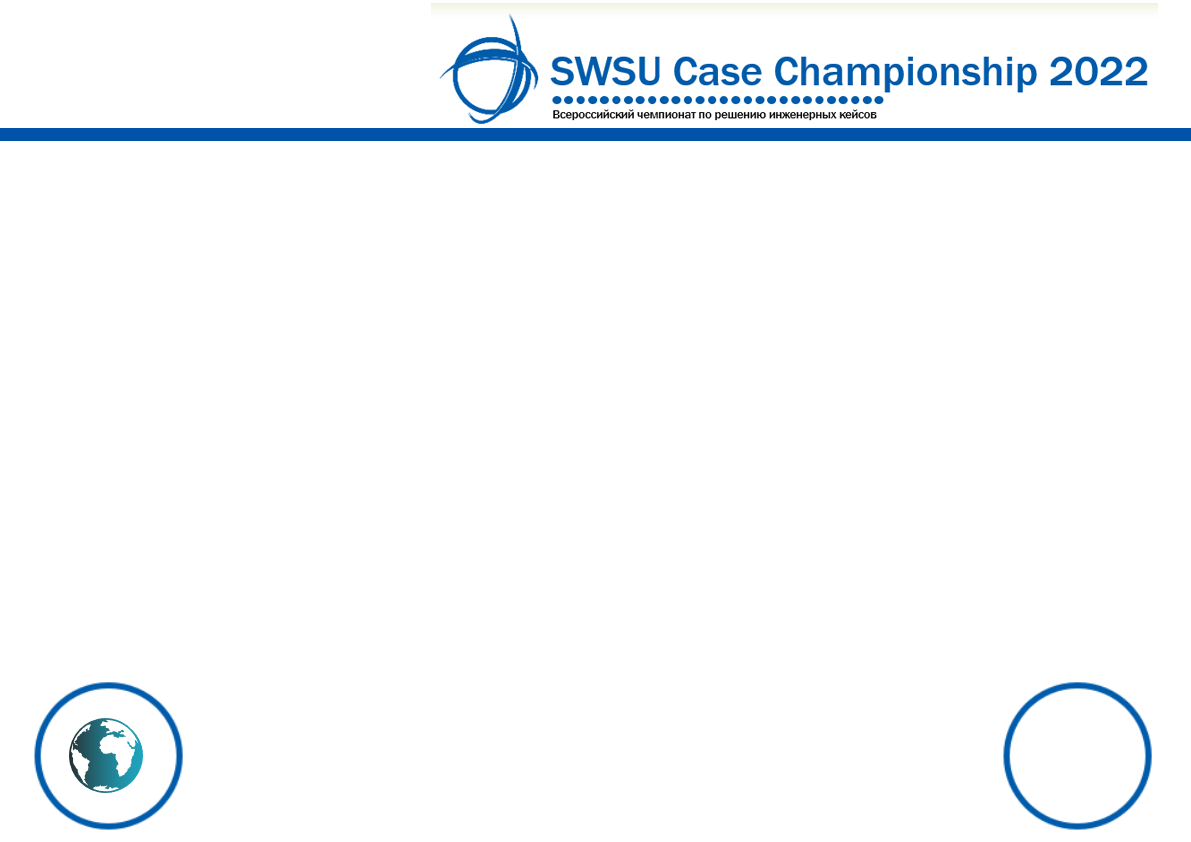 Информация о компании
«ЭкоНива АПК» — ведущий аграрный холдинг России. По объемам производства молока занимает третье место в мире, первое — в Европе и в России. Основное направление деятельности — молочное животноводство. Также развивает растениеводство, селекцию и семеноводство, племенное скотоводство, органическое производство.
2
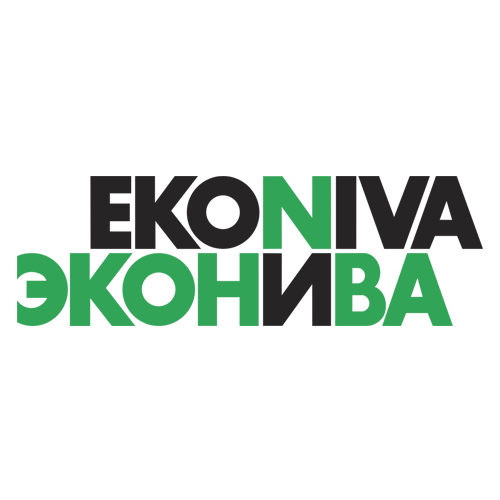 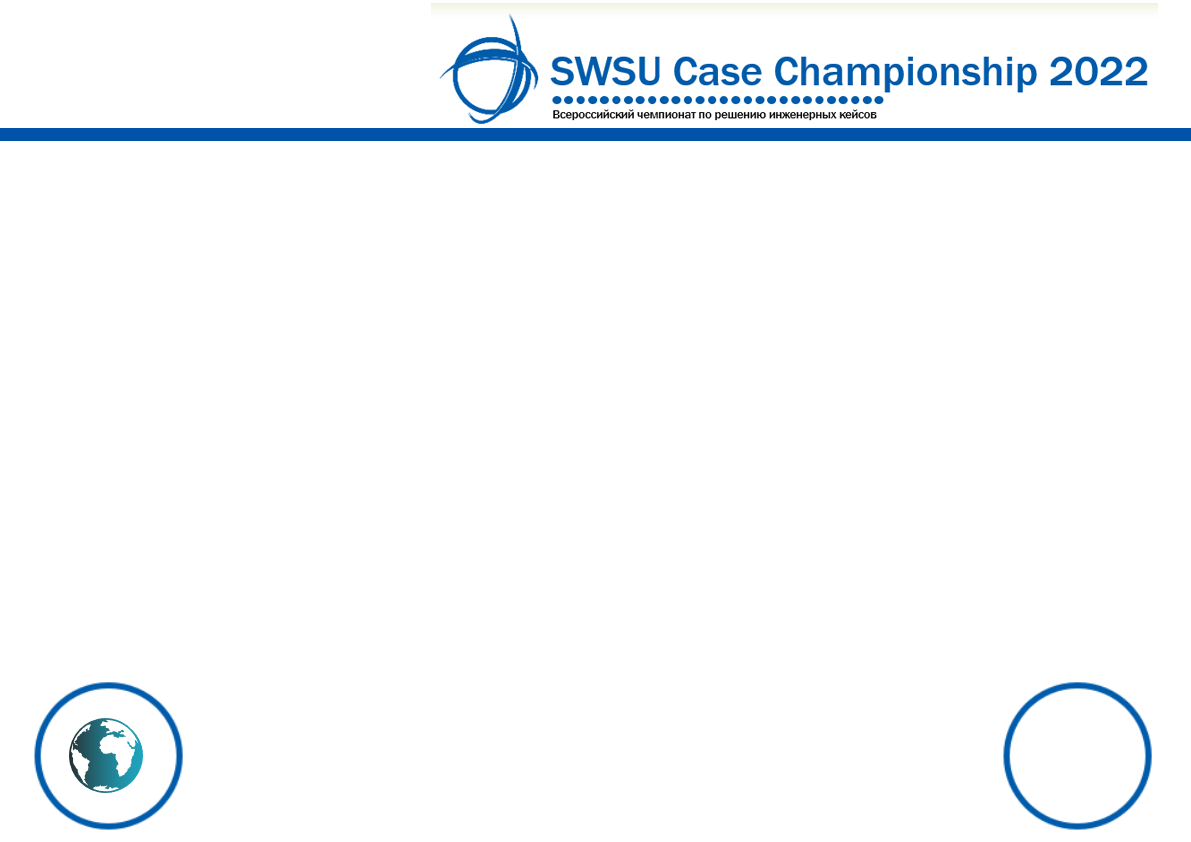 Описание проблемы
В настоящий момент, в связи с уходом ряда поставщиков с рынка РФ, определённая часть поставок запчастей для сельскохозяйственной техники прекратилась, а качество материала аналогов не всегда бывает подходящим под наши технические требования. В связи с этим наши Клиенты уже столкнулись с тем, что из-за выхода из строя всего одной детали останавливается целая машина.
3
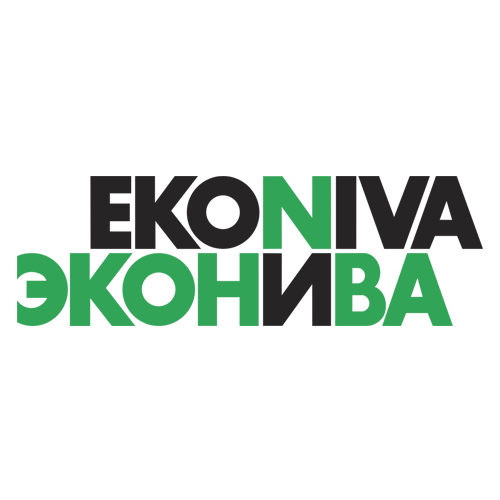 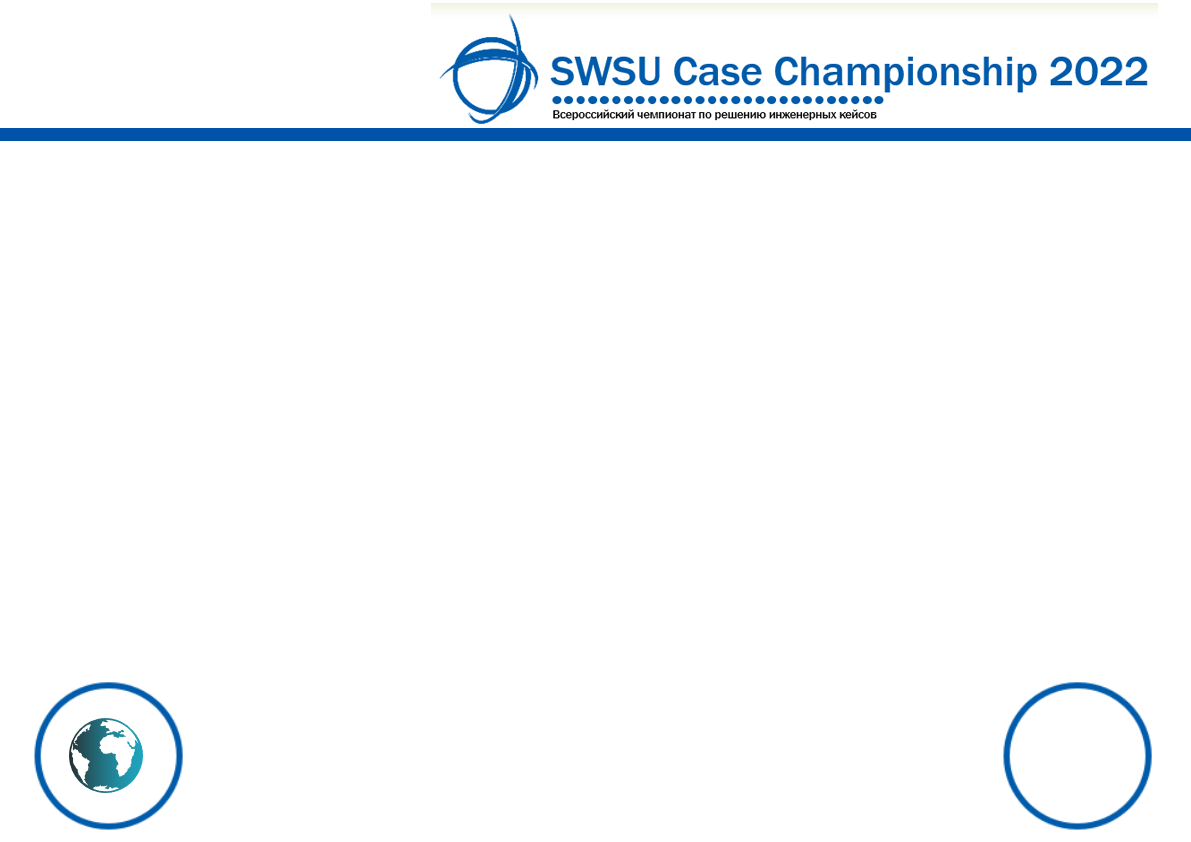 Задачи
Цель кейса – Сделать предложение по разработке устройства, способного анализировать качество материала, из которого изготовлена та или иная деталь.
Ожидаемый эффект – обеспечить контроль качества сырья при изготовлении изделий, в том числе определить, какую обработку прошел материал, из которого изготовлено изделие/ Компания может обратиться в любое специализированное предприятие, для изготовления устройства.
Дополнительная информация: Устройство должно быть портативным и по возможности компактным. Основные функции, которые устройство должно выполнять – это определение марки стали/чугуна, определение твердости материала, определение материала слоев при наличии напыления.
4
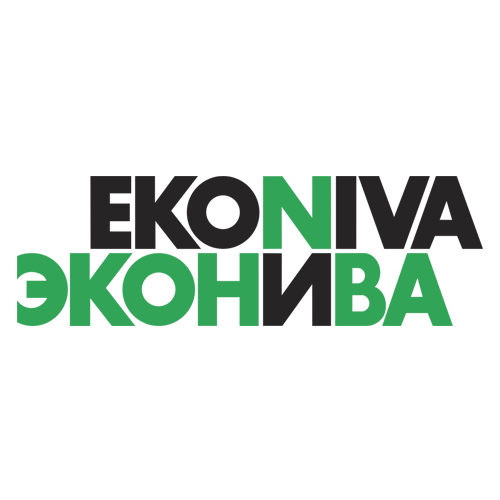 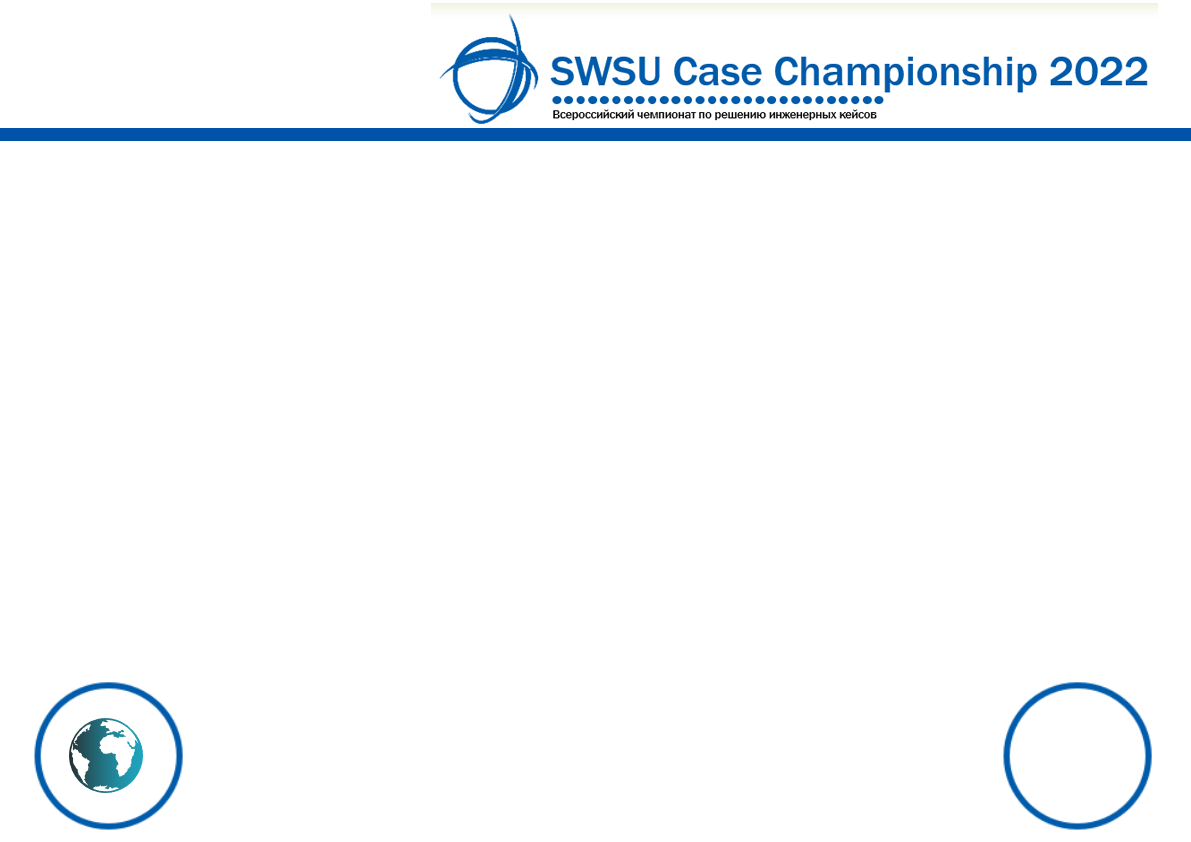 Требования к оформлению
Презентация Microsoft Office PowerPoint не более 20 слайдов формата А3, включая: 

Слайд 1. Титульный слайд, который должен содержать следующею информацию: название кейса, логотип команды, ФИО капитана, ВУЗ, контакты.

Слайд 2. Представление команды: фотография, ФИО, специальность, курс, опыт участия в других кейс-чемпионатах каждого участника. Дополнительная информация о профессиональных компетенциях участников и достижениях команды.

Основными критериями оценки представленных на конкурс решений являются:
реализуемость решения
проработанность решения
оценка экономического эффекта
оригинальность и инновационность
презентация
5